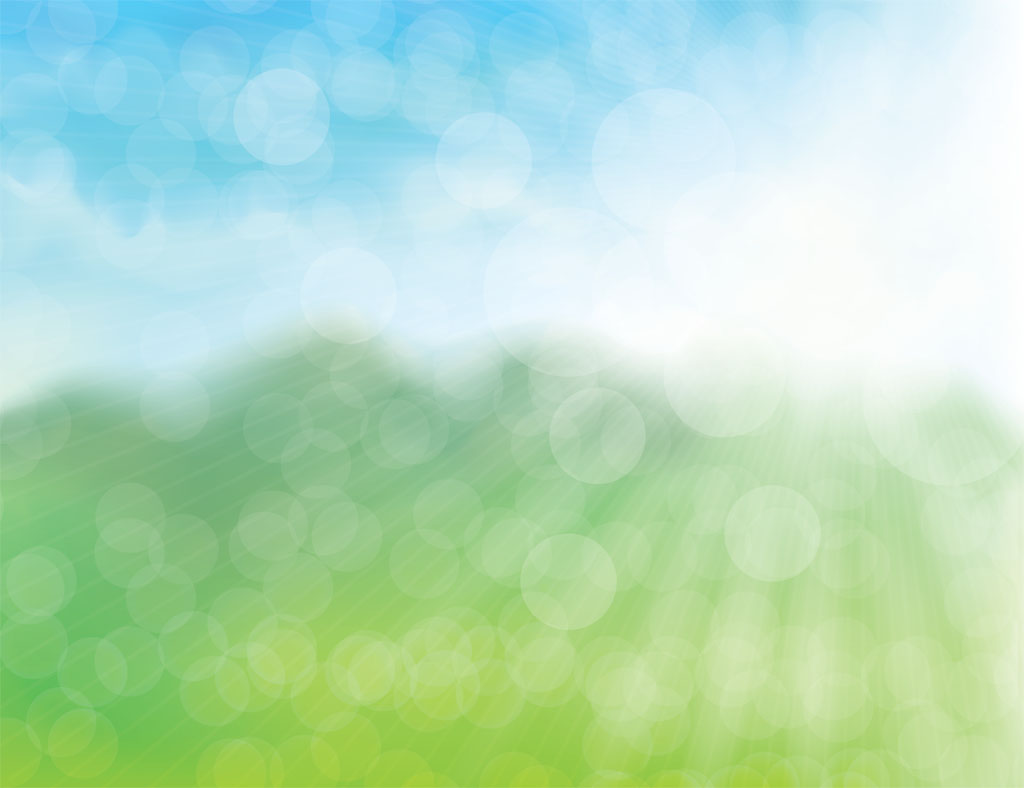 «Май»
Виталий Бианки
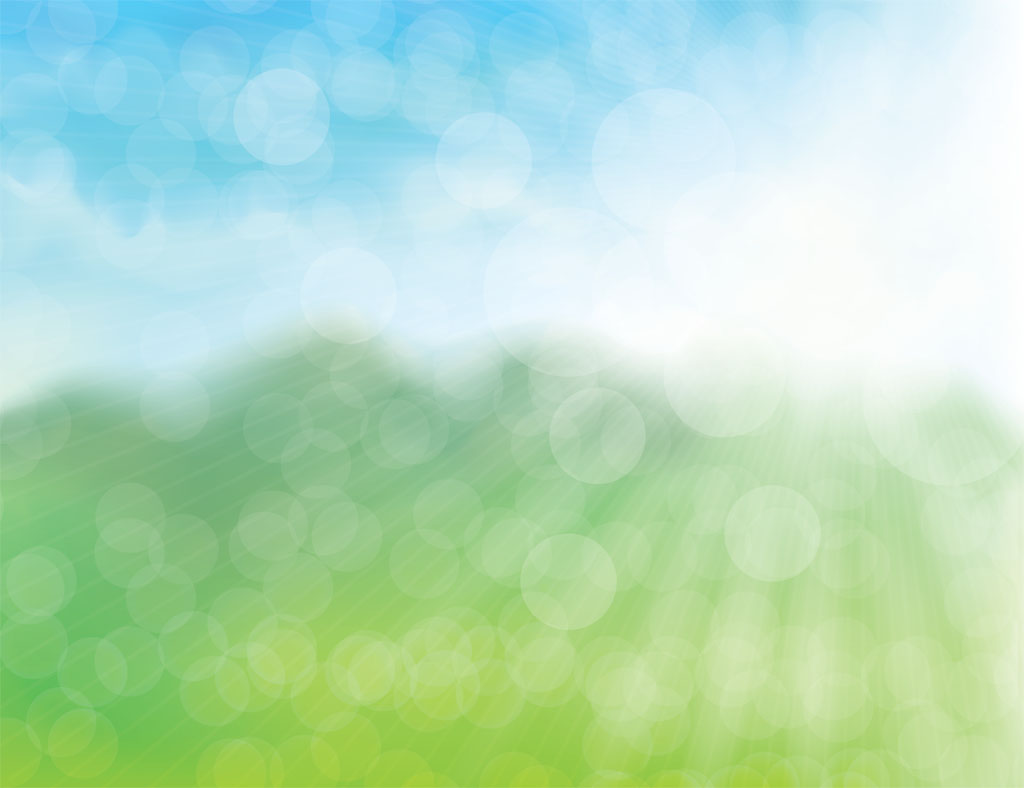 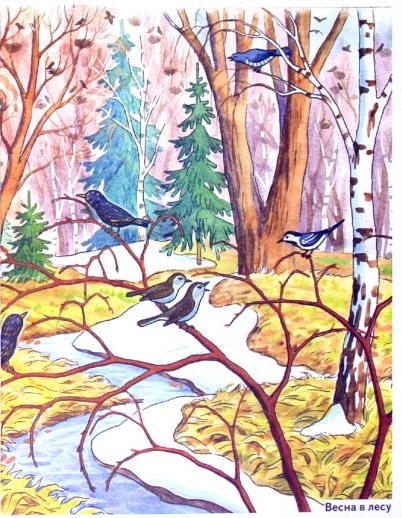 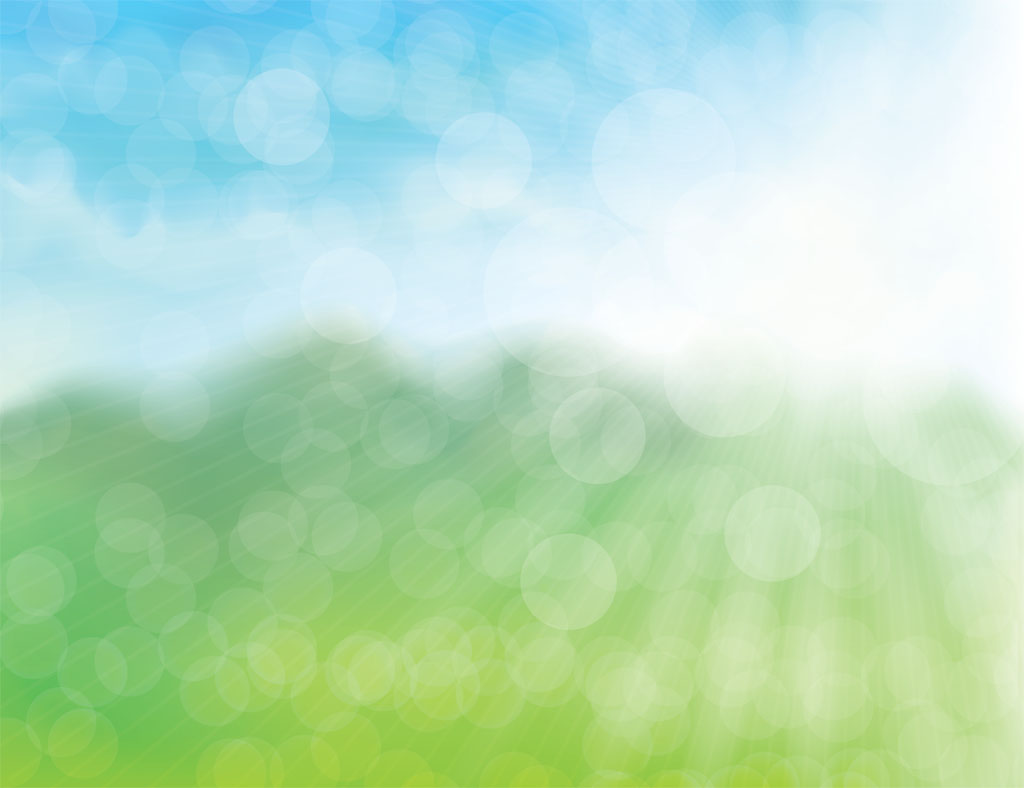 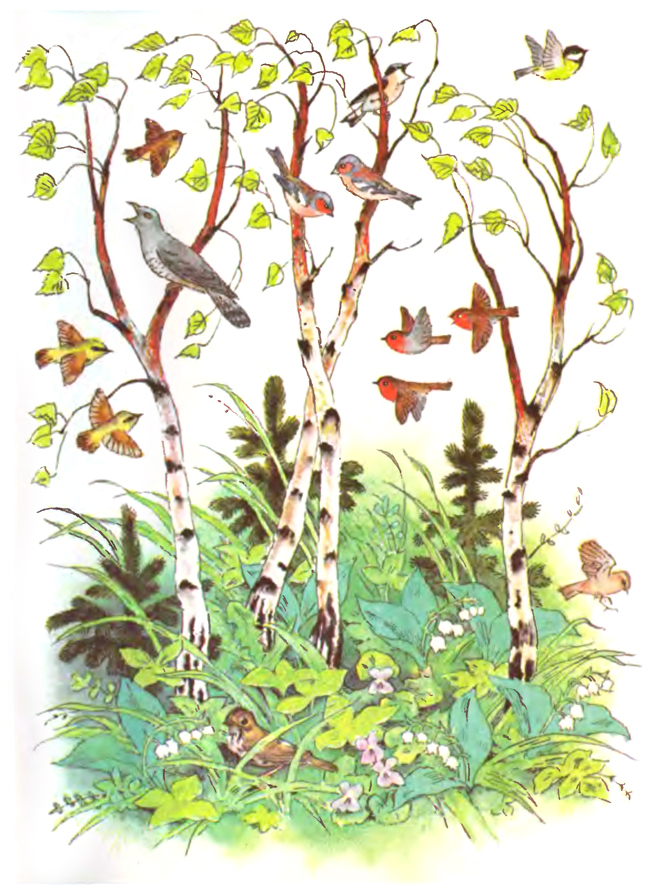 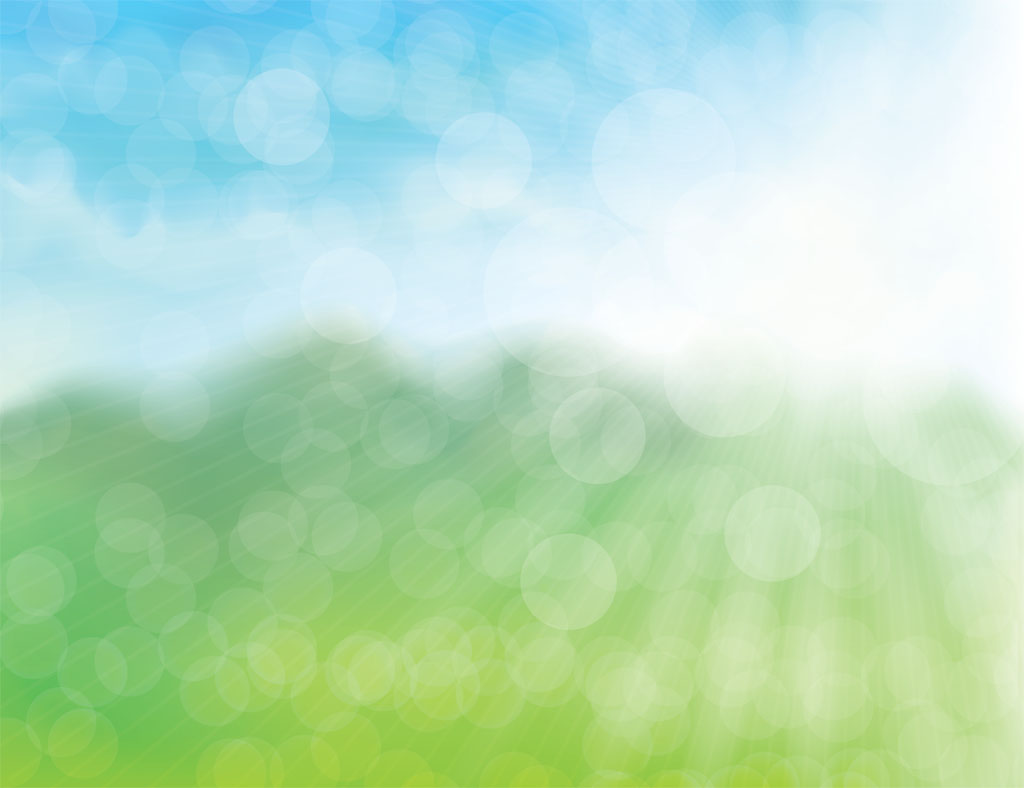 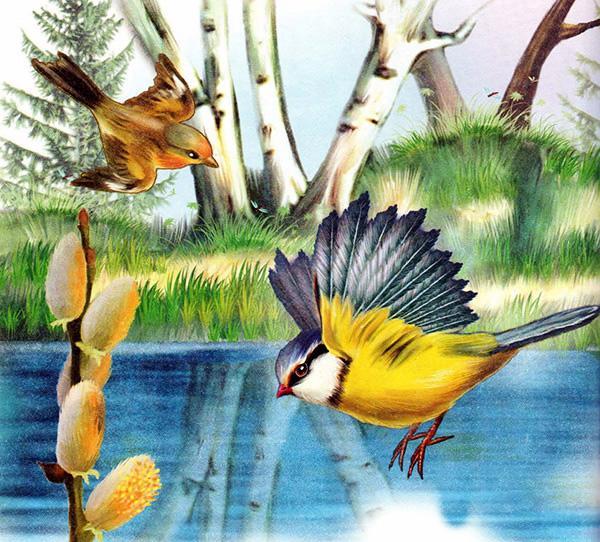 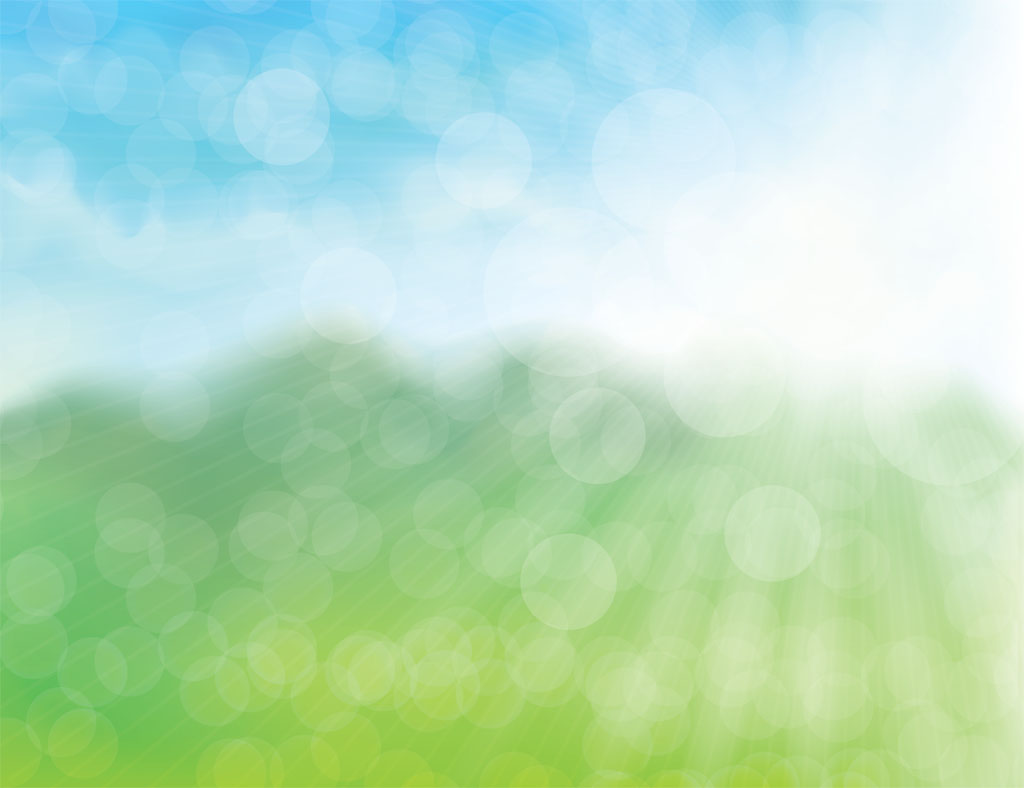 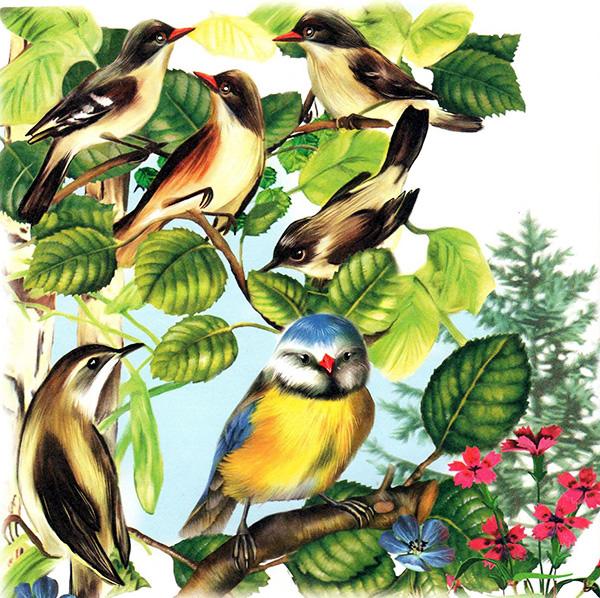 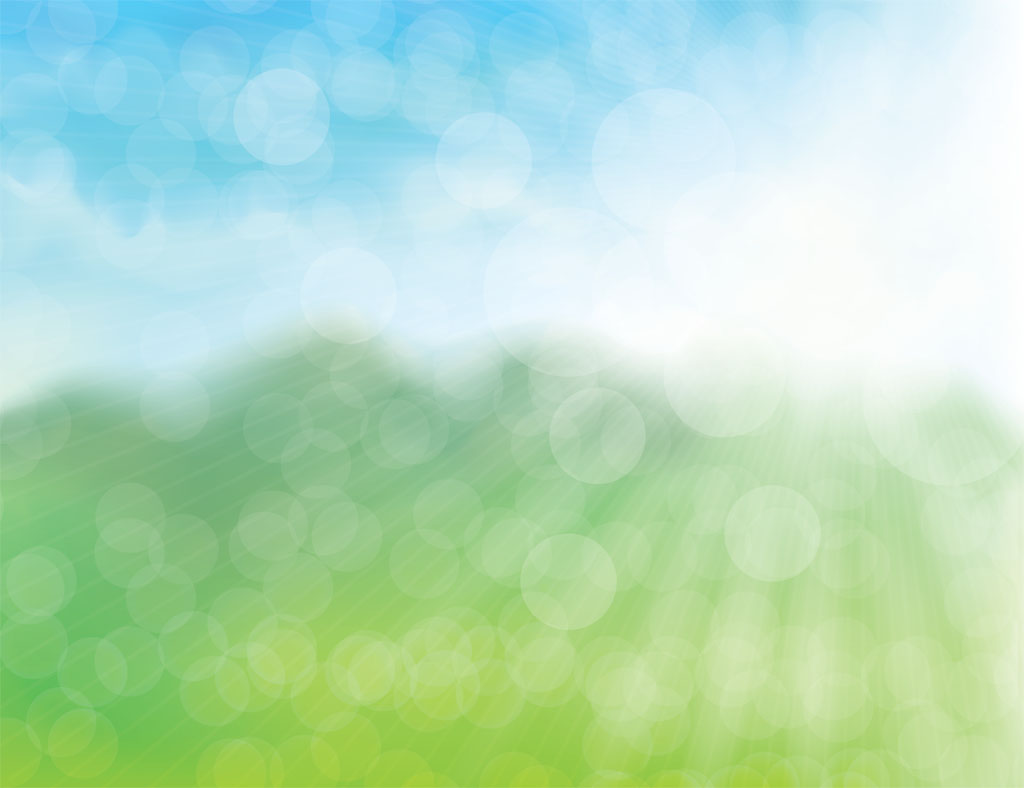 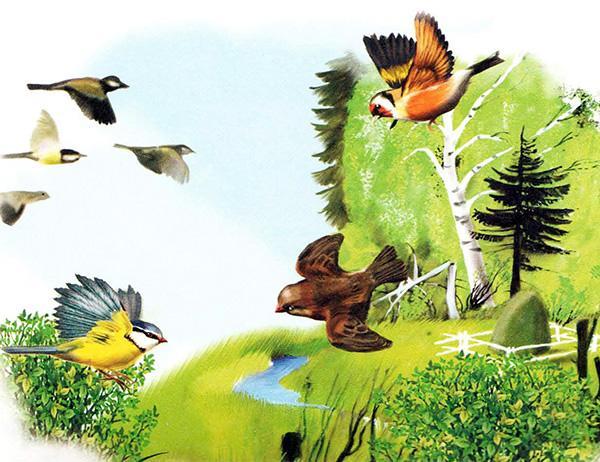 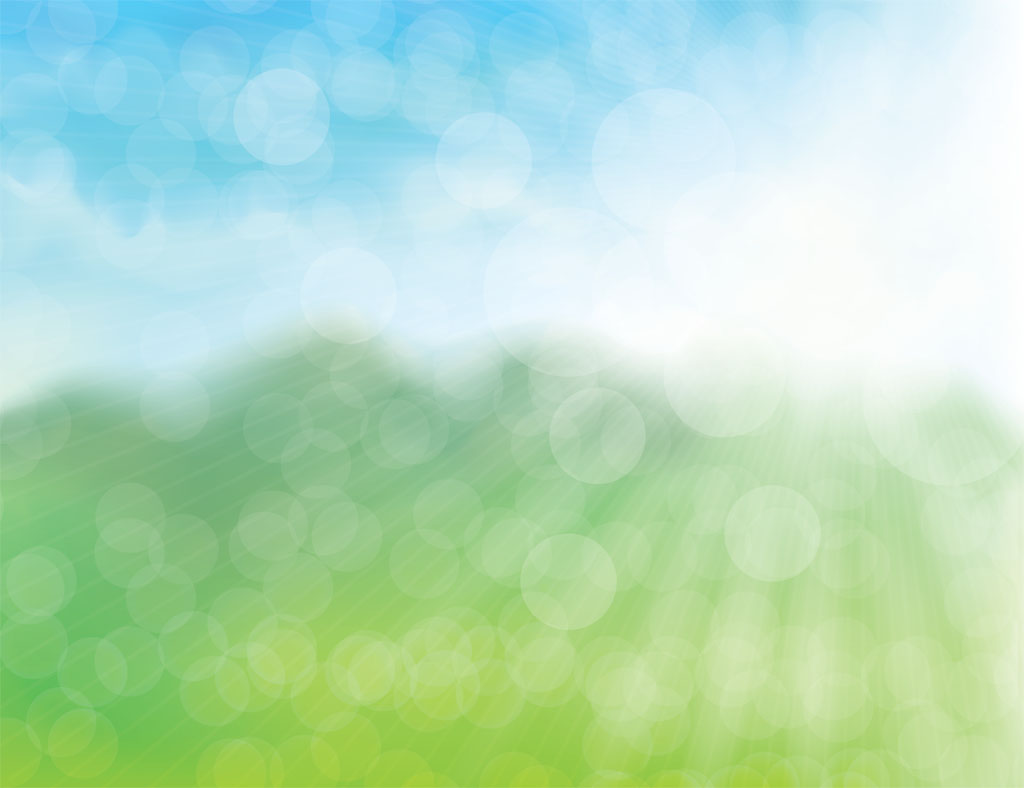 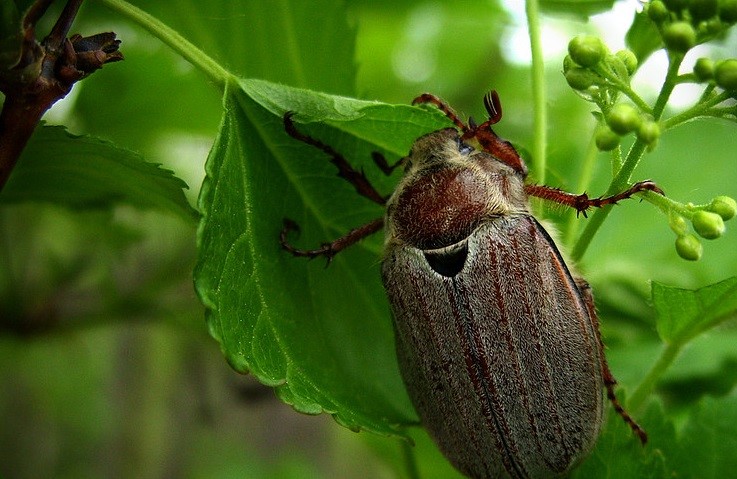 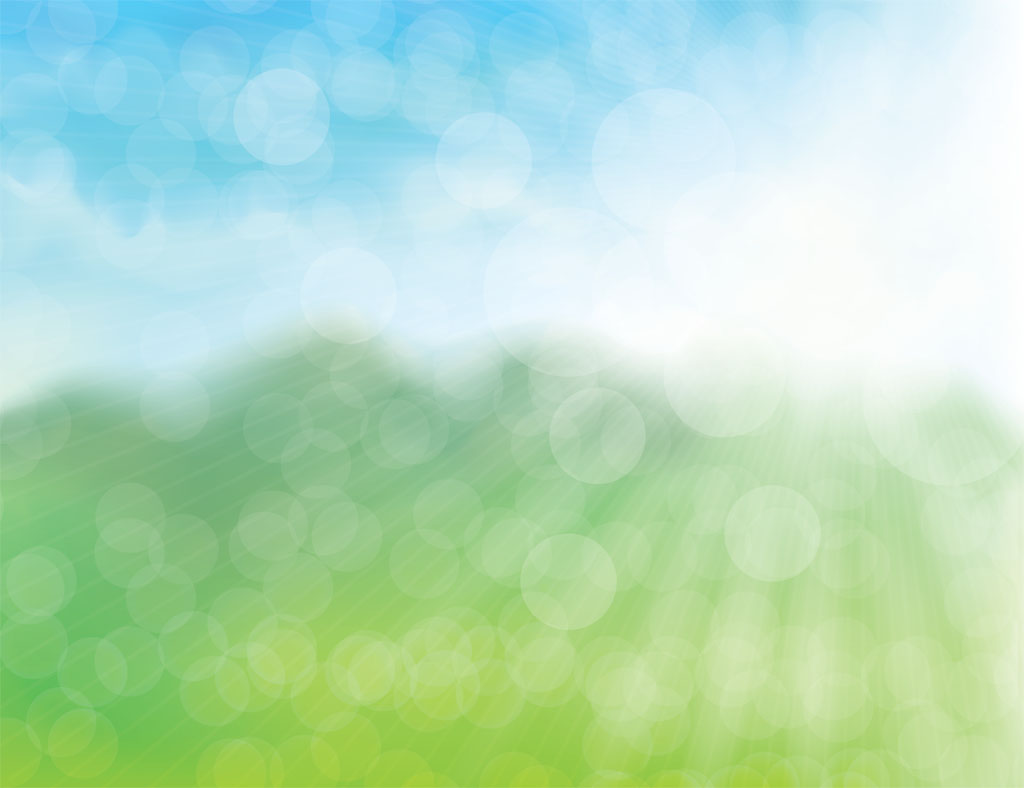 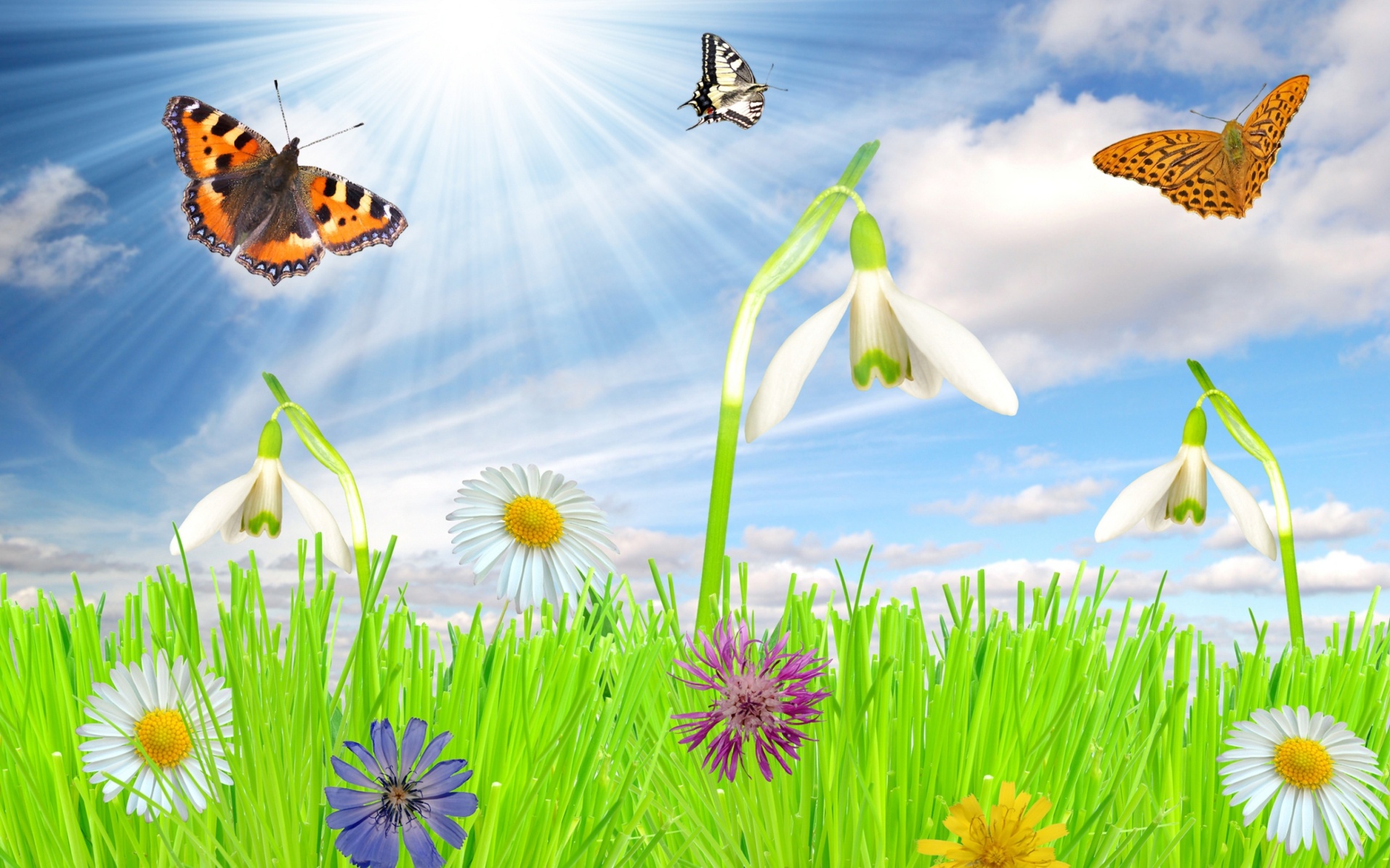 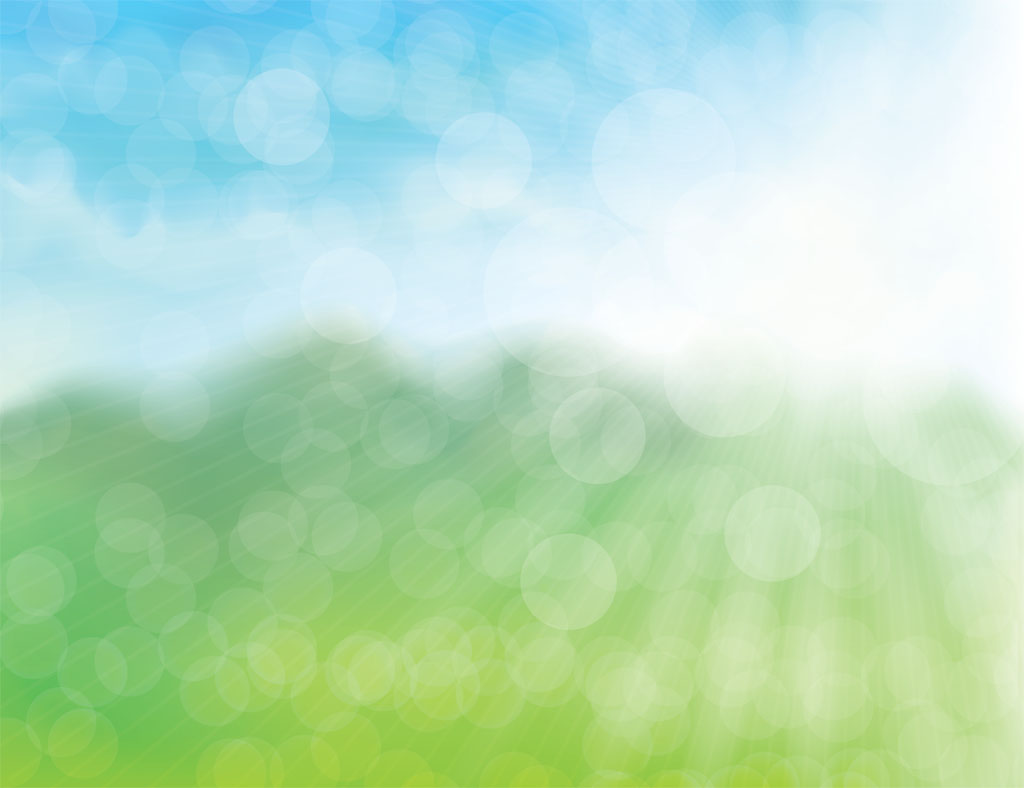 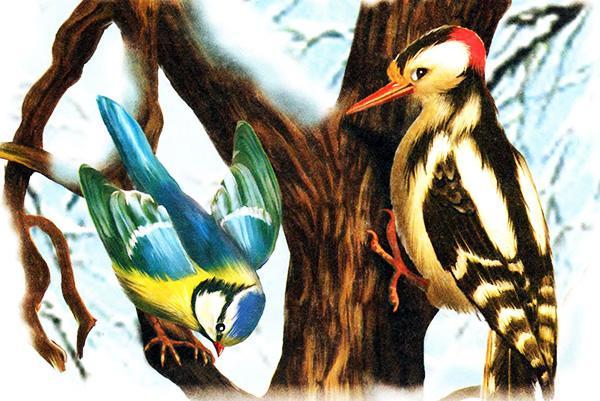 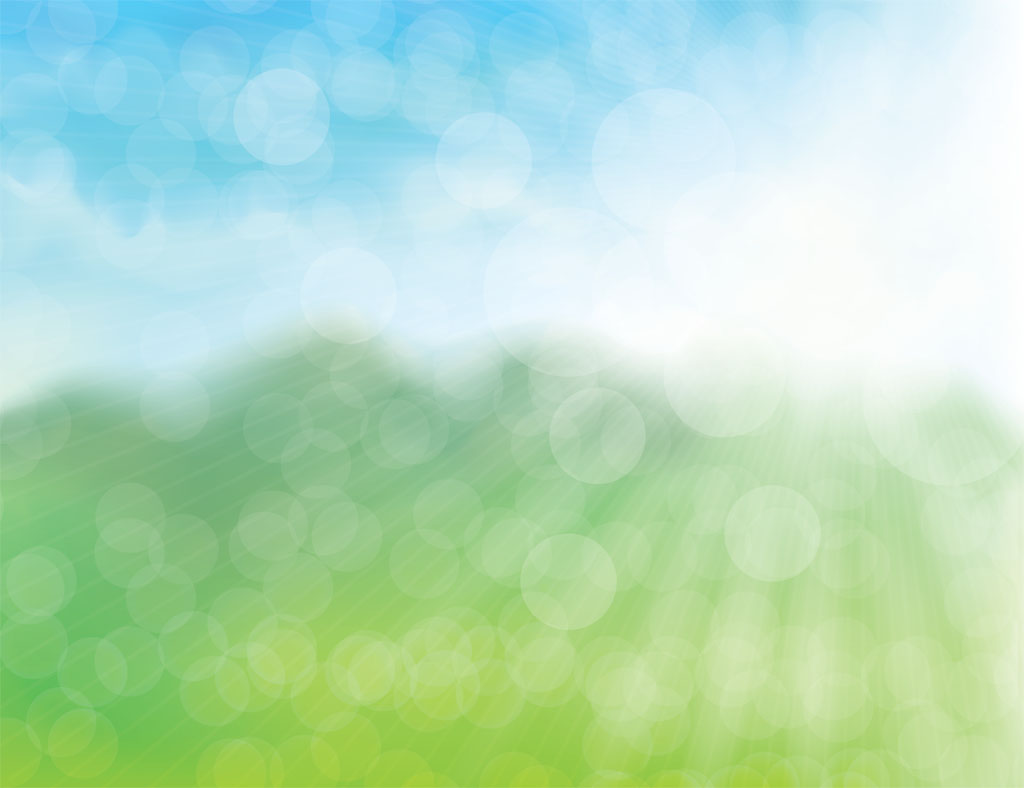 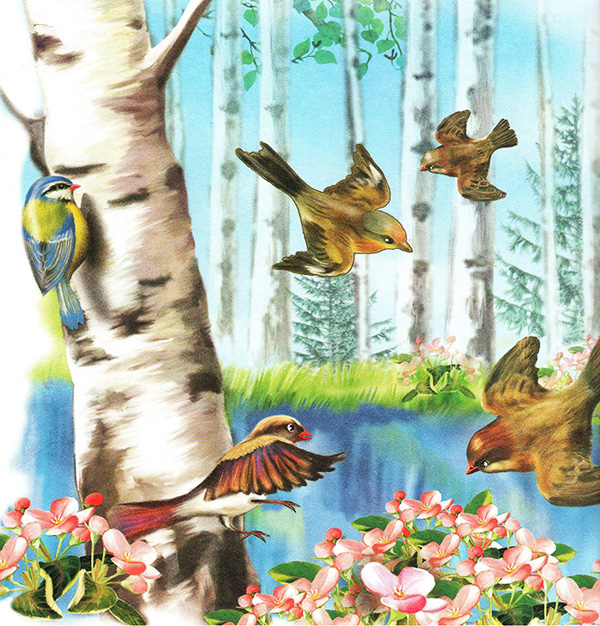 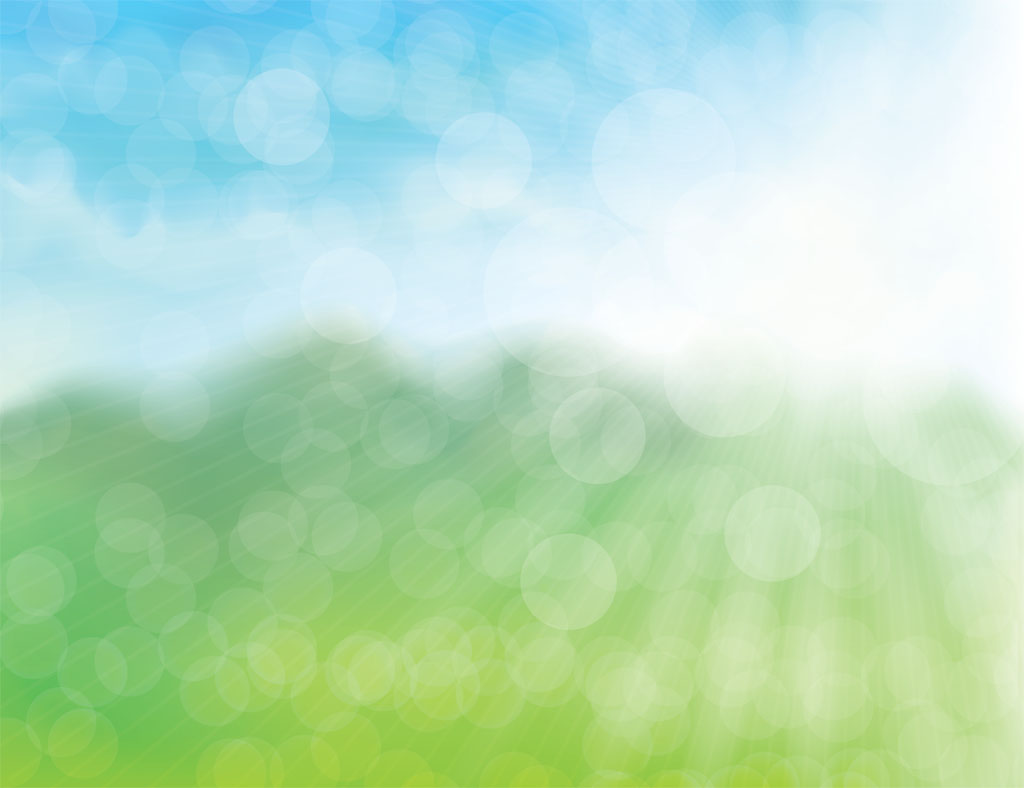 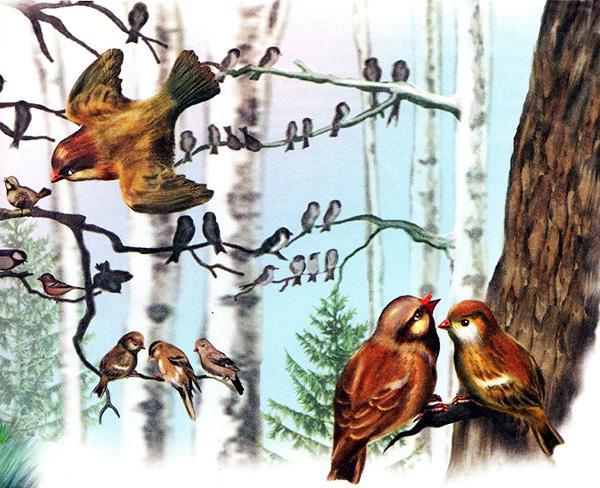 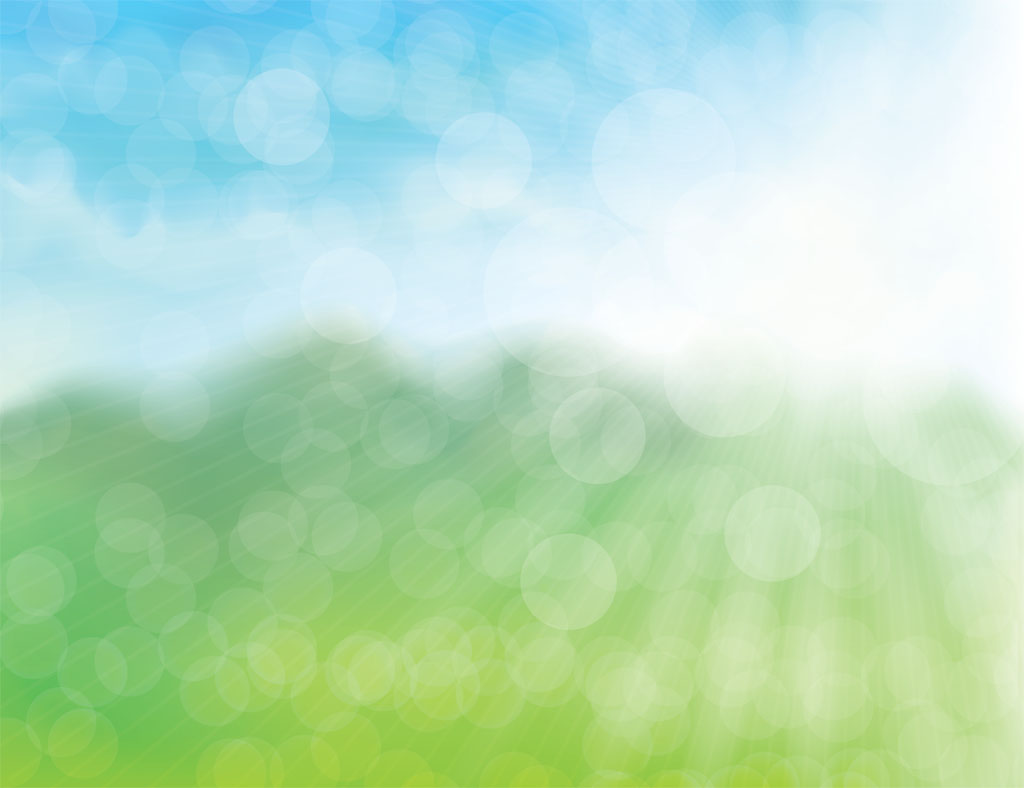 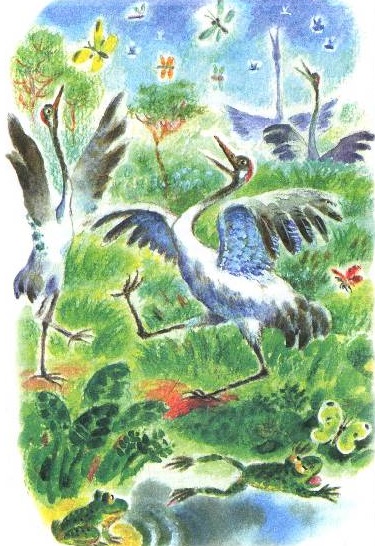 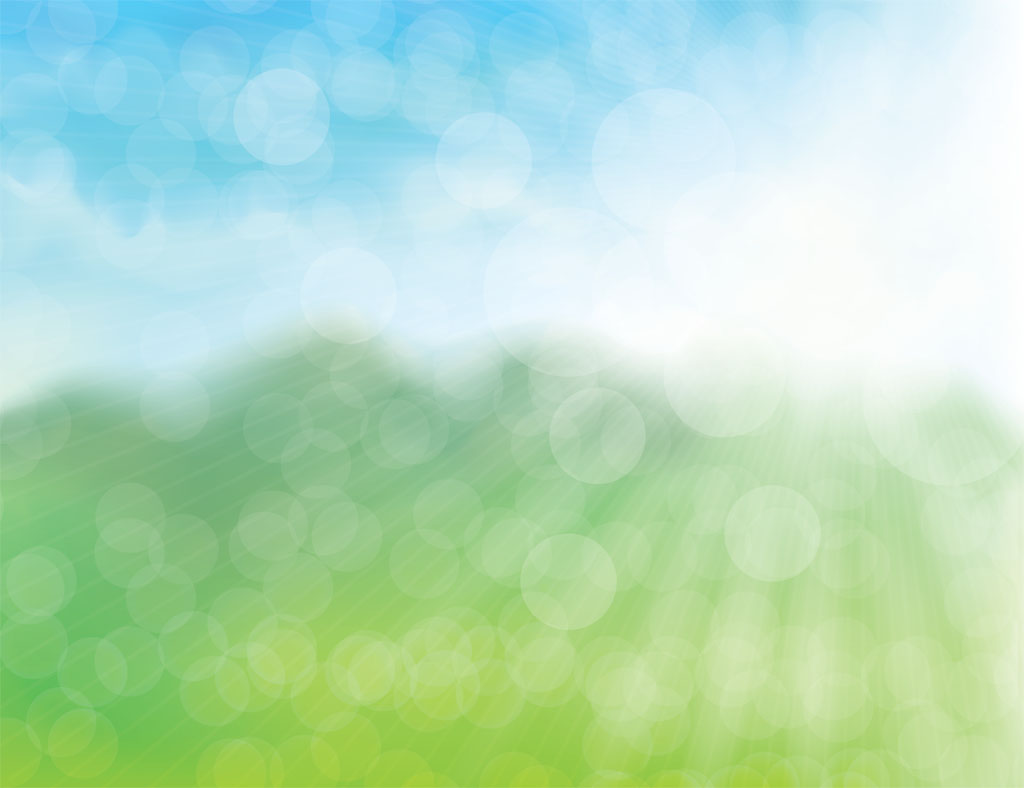 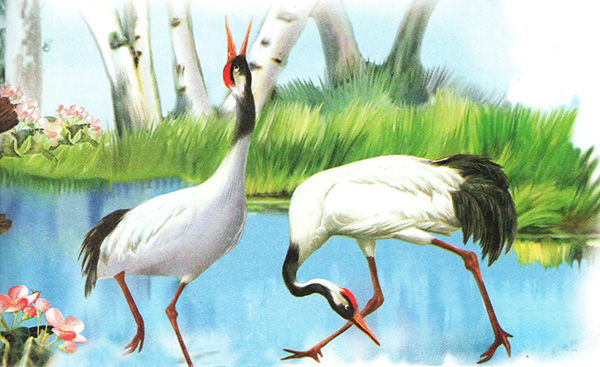 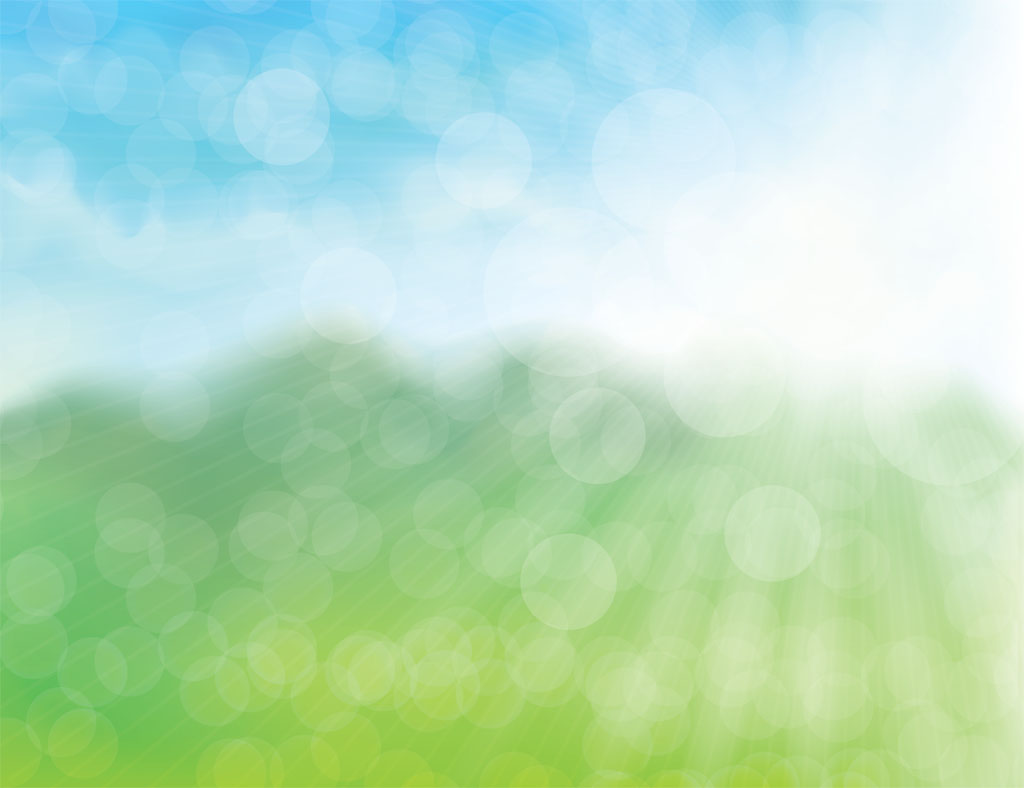 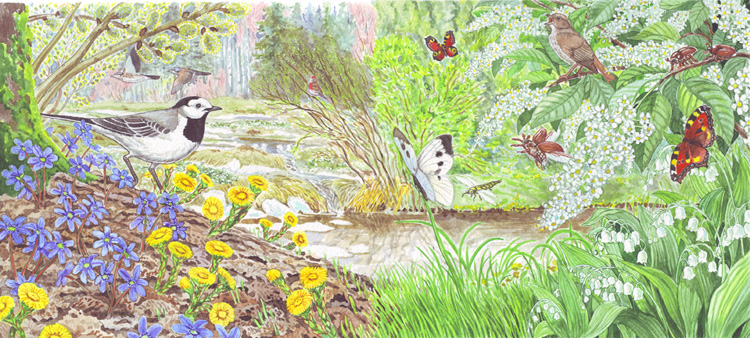